Pathology & Laboratory Medicine
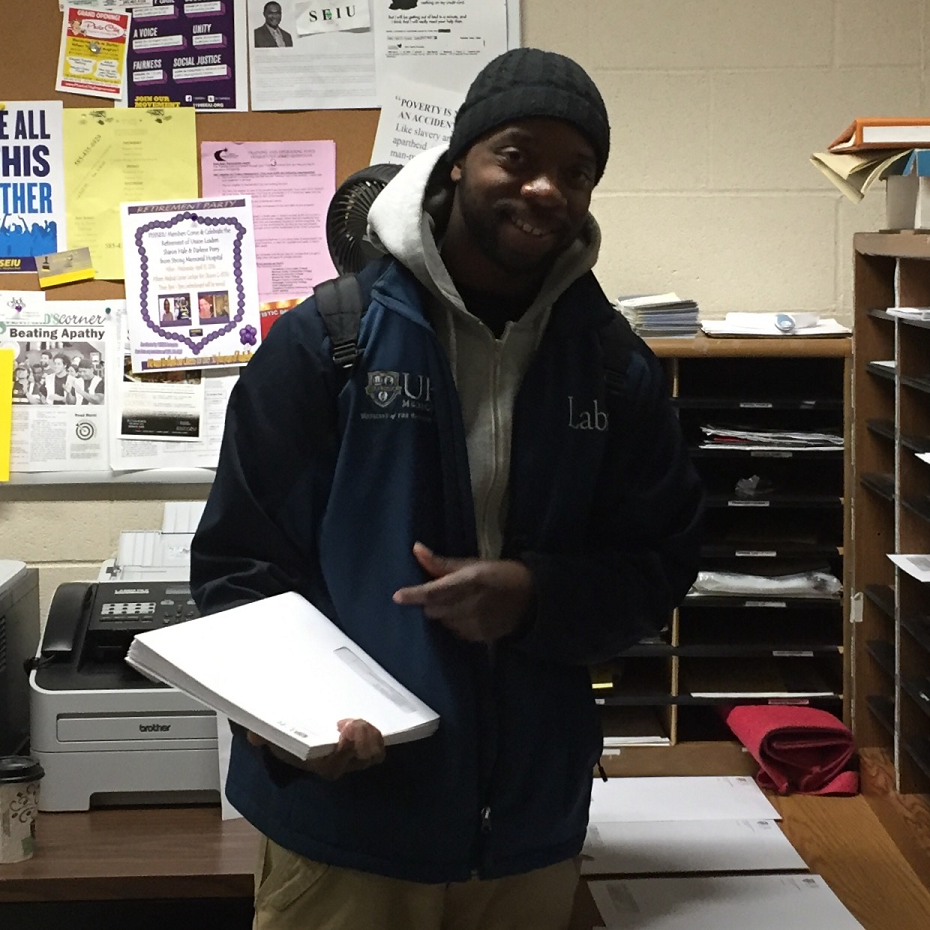 Courier  Department
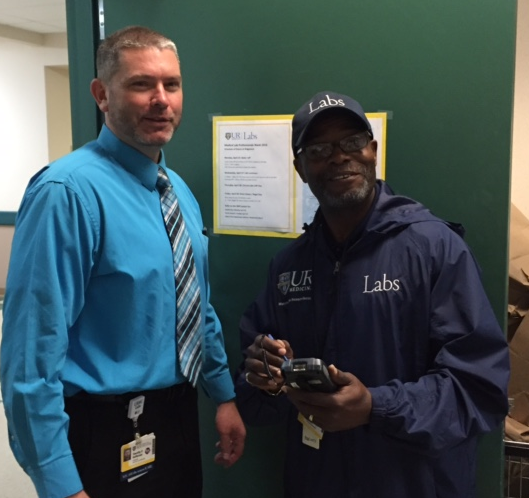 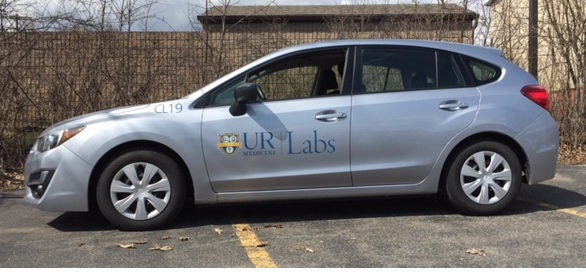 What we do
-   Pick up and deliver specimens,                              reports and lab supplies for several hundred clients.
-   Make over 280,000 scheduled stops per year.
-   Make over 20,000 unscheduled STAT pickups per year.
-  Barcode scanning of specimen bags for superior tracking.
Who we are
26 Couriers
1 Dispatcher
1 Asst. Supervisor
1 Supervisor
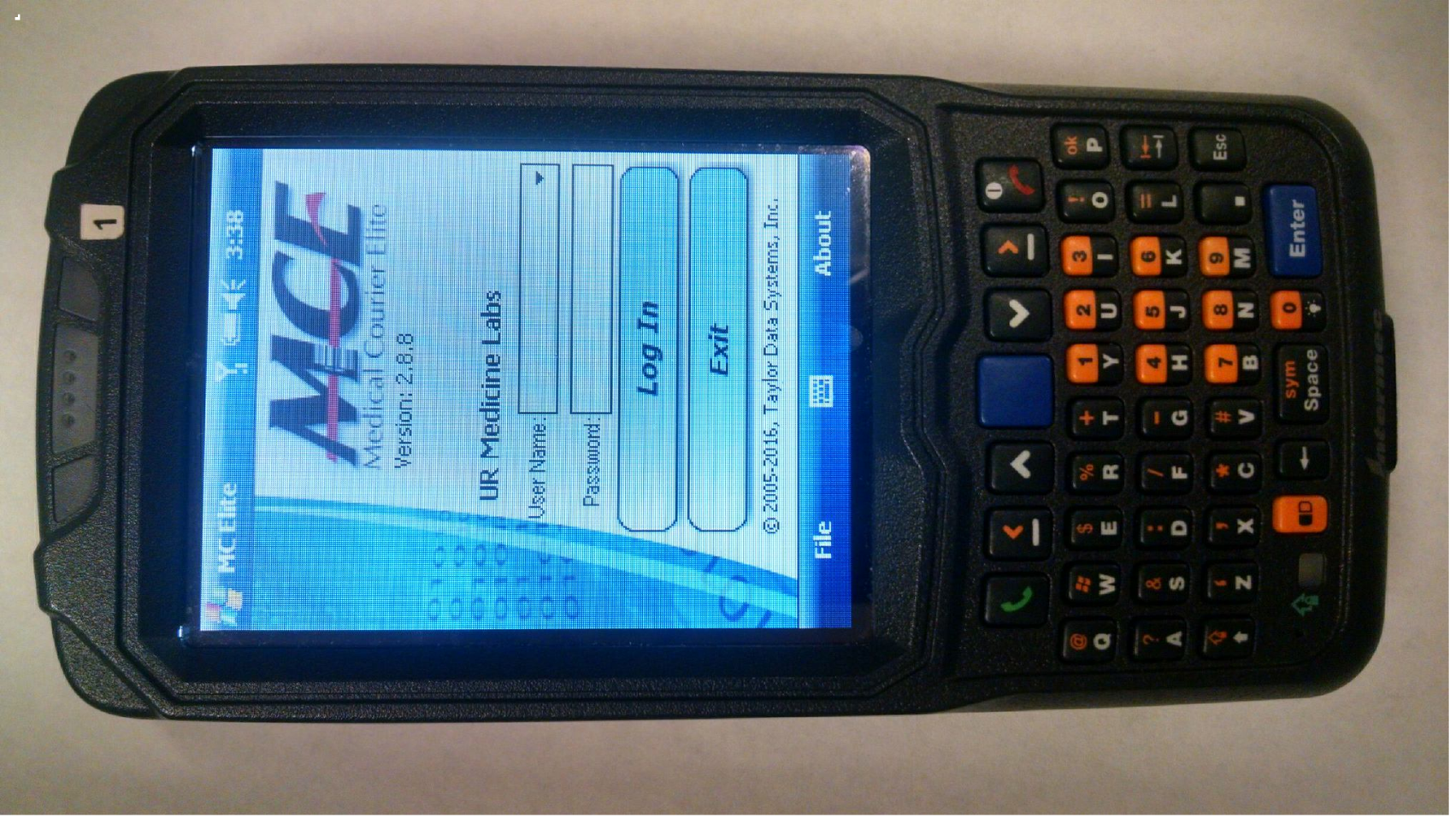 Courier Fleet
22 vehicles
2015 AWD Subaru Imprezas
Over  21,000 gallons of gas used per year
Over 540,000 miles driven per year
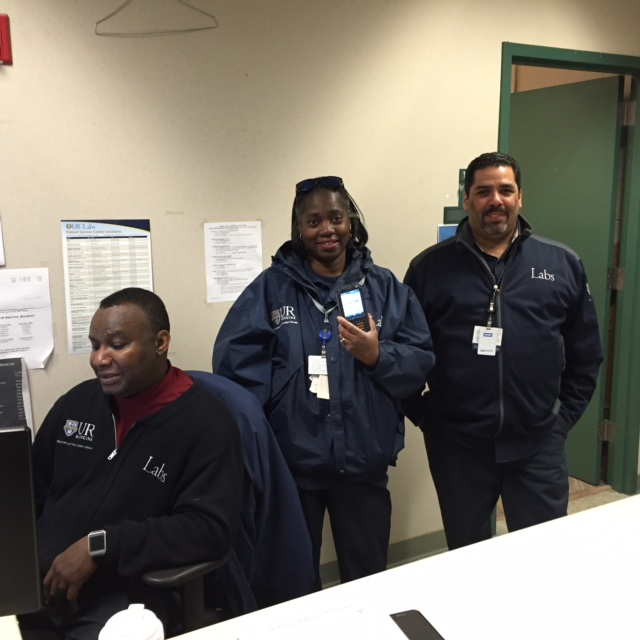 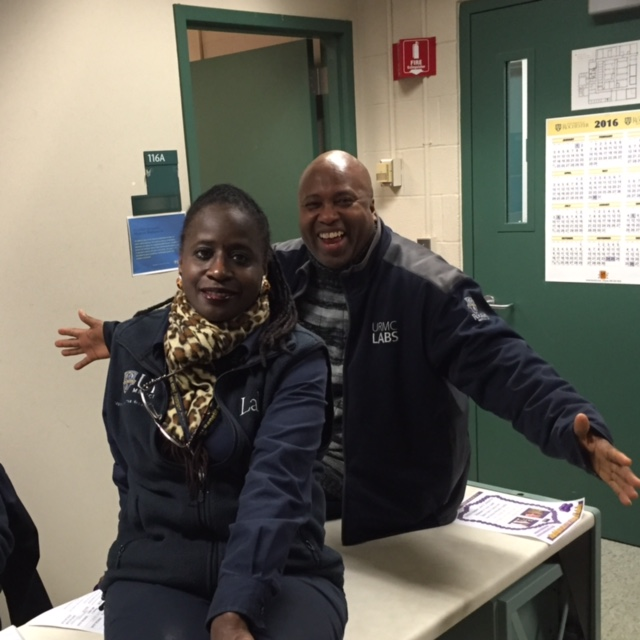 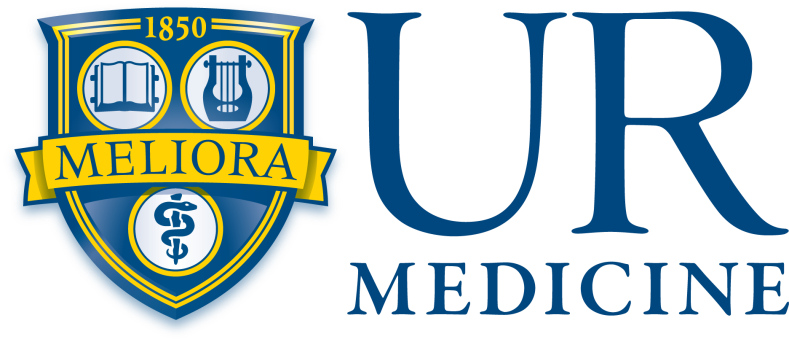